HIPAA Privacy and Security Awareness
Core Training
AFMS HIPAA Privacy office
AFMSA/SG3SA

Current: January 2012
Purpose of The Briefing
Current guidance from the Office of the Assistant Secretary of Defense for Health Affairs (OSD/HA) requires all workforce members within the Military Health System (MHS) to complete standardized HIPAA training using the centrally managed JKO training platform.  Some Air Force facilities are unable to use this system due to connectivity issues, and have been granted a waiver to deliver training by alternative means.  This presentation serves as the approved HIPAA Privacy and Security awareness training for Air Force Medical Service (AFMS) facilities that are unable to utilize the JKO training platform.

Department of Defense (DoD), and Federal Regulations require employees of a Covered Entity to receive Health Insurance Portability and Accountability Act (HIPAA) training upon initial assignment to the workforce, and supplemental training when an individual’s duties and responsibilities are affected by a material change in policies
and procedures.  Within the Air Force, AFI 41-210 requires initial HIPAA awareness training be provided within 30 days
of an individual being assigned to the workforce, and annually thereafter.

This training will familiarize you with the general provisions of the HIPAA Privacy and Security Rules, and how their requirements apply to you as a workforce member within the Air Force Medical Service. After reviewing the presentation you will:
Have a basic understanding of the HIPAA Privacy and Security Rules
Be familiar with the rights afforded individuals under HIPAA
Understand how to properly safeguard protected health information
Understand the guidelines for using and disclosing protected health information in performance of your duties
Know what to do in the event of protected health information becoming lost, stolen, or compromised
The HIPAA Privacy and Security Officers at your current duty assignment will augment this training with additional information as necessary to address local policies and procedures specific to your facility, and/or your current job role.
1
Briefing Content
HIPAA In A Nutshell
HIPAA in the AFMS
Important Terms and Acronyms
The Privacy Rule
The Security Rule
Putting it All Together
2
HIPAA In A Nutshell
(What it is)
What HIPAA Is
Public Law 104-191, also known as the Health Insurance Portability and Accountability Act (HIPAA)
Passed by the 104th Congress in 1996
Implemented in the Code of Federal Regulations (CFR)
Privacy and Security, which  align under Administrative Simplification, represent  only two components of HIPAA
3
HIPAA In A Nutshell
(The Who and What)
WHAT HIPAA DOES
The lay public usually thinks of “privacy” when they hear the word HIPAA, but in fact the purpose of HIPAA reaches much further, to include efforts to:
Improve the portability and continuity of health insurance coverage
Combat waste, fraud, and abuse in health insurance and health care delivery
Promote the use of medical savings accounts
Simplify the administration of health insurance

WHO MUST COMPLY WITH HIPAA
Any individual or organization that meets the definition of a covered entity
A simplified definition of a covered entity is: A health plan (e.g., TRICARE), a health care clearinghouse, or a health care provider who transmits any health information in electronic form in connection with a transaction
Business Associates must also comply with certain aspects of the HIPAA Rules
A simplified definition of a business associate is someone who is not a member of the covered entity workforce, but performs activities on behalf of the covered entity that involve the use or disclosure of protected health information

THE REQUIREMENTS FOR THOSE WHO MUST COMPLY, INCLUDE:
Develop policies & procedures to ensure compliance with the HIPAA Privacy and Security Rules
Enforce employee compliance with policies and procedures, to include sanctions (discipline) when required
Develop and publish a Notice of Privacy Practices that explains patient’s rights and how their health information will be used
Ensure employees are trained on HIPAA requirements and understand how HIPAA is applicable to their work environment
4
HIPAA In A Nutshell
(Interaction with Other Rules)
Other laws and regulations continue to apply, and must be observed in conjunction with HIPAA as you perform daily activities within the covered entity.  These laws and regulations include:
Freedom of Information Act (FOIA)
Privacy Act of 1974
Alcohol, Drug Abuse, and Mental Health Administration Reorganization Act
Other DoD and Air Force guidelines such as Information Assurance instructions

A few words about the Privacy Act
It is important to emphasize the fact that as an entity within the Federal Government we are required to comply with the Privacy Act of 1974 (PA) as pertains to Personally Identifiable Information (PII)
Identifiable health information is a subset of PII, and therefore subject to the requirements identified in DoD 5400.11-R and AFI 33-332
AFMS facilities must comply with all requirements of both the Privacy Act and HIPAA
Compliance with one rule does not necessarily satisfy the requirements of the other
All Air Force personnel must complete Privacy Act training as part of the annual Total Force Awareness Training (TFAT)  program
5
HIPAA In A Nutshell
(Penalties For Non-Compliance)
The U.S. Department of Health and Human Services Office for Civil Rights (HHS/OCR) has oversight of HIPAA compliance
Enforcement is predominantly complaint-driven; if an employee or beneficiary makes a complaint, HHS/OCR will investigate it.
HHS has the authority to investigate and subpoena Covered Entities
Resolution is focused on assisting the covered entity to achieve voluntary compliance
When necessary, a covered entity may enter into a resolution agreement
Resolution agreements often involve substantial amounts of money and ongoing oversight by HHS/OCR
Other penalties for violating HIPAA can include civil monetary penalties and criminal penalties
  Covered Entities are prohibited from retaliating against complainants or whistleblowers
6
HIPAA In A Nutshell
(Penalties For Non-Compliance)
  PRIVATE SECTOR: Examples of non-compliance and resulting actions
Resolution Agreements http://www.hhs.gov/ocr/privacy/hipaa/enforcement/examples/index.html
2011: A covered entity agreed to pay $1 million and to develop and implement a comprehensive set of policies and procedures to safeguard the privacy of its patients.  The incident involved the loss of protected health information (PHI) of 192 patients in paper form.
Civil Money Penalty http://www.hhs.gov/ocr/privacy/hipaa/enforcement/examples/index.html
2011: HHS imposed a civil money penalty (CMP) of $1.3 million on a covered entity that violated patients’ rights by denying them access to their medical records.  HHS also imposed an additional $3 million in penalties on the entity for refusing to respond to OCR’s repeated demands to produce records and failure to cooperate with OCR’s investigation.
Criminal Penalties http://littlerock.fbi.gov/dojpressrel/pressrel09/lr102609.htm
2009: Three individuals (a physician and two support staff) plead guilty to misdemeanor violations of the health information privacy provisions of the Health Insurance Portability and Accountability Act (HIPAA) based on their accessing a patient’s records without any legitimate purpose. The physician was sentenced to one year of probation, a
$5,000 fine to be paid in 60 days, and 50 hours of community service educating professionals on HIPAA. One support staff member was sentenced to one year probation and a $2,500 fine, the other was sentenced to one year probation and a $1,500 fine.
  MILITARY HEALTH SYSTEM: Examples of non-compliance and resulting actions
Resolution agreements, Civil Money Penalties and Criminal penalties have yet to be applied within the DoD
Within the AFMS, violations of HIPAA are generally handled at the local level and have resulted in actions ranging from verbal and written counseling’s, to UCMJ action for military personnel, and (up to) dismissal for civilian personnel.  Violations by contract personnel are governed by contractual remedies through the contracting officer.
7
HIPAA IN THE AFMS
Implementation
The HIPAA Privacy Rule is implemented by DoDI 6025.18-R and AFI 41-210
The HIPAA Security Rule is implemented by DoDI 8580.02-R and AFI 41-217

How We Fit In
The Military Health System (MHS) is a special type of Covered Entity, known as an “Organized Health Care Arrangement” (OHCA)
Within the MHS, the Air Force Medical Service (AFMS) is also a covered entity
Within the AFMS, each individual Medical Group is its own covered entity
  All medical personnel under the functional control of the Air Force Surgeon General (USAF/SG) are members of the AFMS covered entity and must comply with HIPAA; virtually every individual who works under the umbrella of the Air Force Medical Service, to include military personnel, civil service personnel, contractors, and even volunteers must observe HIPAA requirements
8
HIPAA IN THE AFMS
Air Force HIPAA compliance and oversight is a cooperative effort between AFMSA, AFMOA, and the local MTF HIPAA Team…

The Air Force Medical Support Agency (AFMSA)
Located in the National Capitol Region
Location of the AFMS HIPAA Privacy and Security Officers
Responsible for policy development and policy interpretation as necessary to ensure ongoing AFMS compliance with all HIPAA privacy and security requirements
Provides HIPAA interface between the AFMS and the TMA Privacy and Civil Liberties Office, HHS/OCR, Sister Services, Secretary of the AF, and other agencies

The Air Force Medical Operations Agency (AFMOA)
Located in San Antonio, Texas
Responsible for implementation and maintenance of operational activities in support of AFMSA policy
Integrates privacy and security policy guidance into a comprehensive HIPAA compliance program
Provides SME support to all MTF, MAJCOM, and DRU HIPAA
personnel

Medical Group HIPAA Privacy and Security Officers
Implements and monitors local HIPAA compliance activities
SME and principal advisor to MDG/CC for HIPAA Privacy and Security compliance
9
Important Terms and Acronyms
BA BAA CE
HITECH MHS
MTF OHCA PHI TPO
Business Associate
Business Associate Agreement Covered Entity
Health Information Technology for Economic and Clinical Health Act Military Health System
Military Treatment Facility
Organized Health Care Arrangement Protected Health Information
Treatment, Payment and Healthcare Operations
Covered Entity
A health plan, a health care clearinghouse, or a health care provider that transmits healthcare information in electronic form in connection with a transaction.

Disclosure
The release, transfer, provision of access to, or divulging in any other manner of information outside the covered entity holding the information

Health Information
Any information, in any form or medium, that is created or received by a healthcare provider… and relates to the past, present, or future physical or mental health or condition of an individual; the provision of healthcare to an individual; or the past, present, or future payment for the provision of healthcare to an individual
10
Important Terms and Acronyms
Individually Identifiable Health Information
Information that is a subset of health information, including demographic information collected from an individual… and that identifies the individual or gives a reasonable basis to believe the information can be used to identify the individual
Protected Health Information (PHI)
Basically a combination of the two definitions above: Individually identifiable health information that is transmitted or maintained by electronic or any other form or medium
Minimum Necessary
The minimum amount of protected health information necessary to accomplish a permitted use or disclosure
Treatment, Payment, and Healthcare Operations
Treatment: means the provision, coordination, or management of health care, including consultations and referrals between health care providers
Payment: includes, but is not limited to, efforts to obtain premiums or reimbursement; determine eligibility; billing; claims management; review of health care for determining whether it is “medically necessary”; and utilization review
Healthcare operations: includes quality assessment and improvement activities; case management and care coordination; reviewing the competence or qualifications of health care professionals; underwriting; arranging for legal services; business planning; customer services; resolution of internal grievances; creating de-identified information; fundraising; and other activities
Use
The sharing, employment, application, utilization, examination, or analysis of individually identifiable health information within an entity that maintains the information
11
The Privacy Rule
A CLOSER
LOOK AT THE PRIVACY RULE
The Privacy Rule applies to health information in any form
Establishes a baseline national standard for the protection of health information while continuing to allow the flow of information as needed to provide health care
Gives individuals more control over the release of their health information
Sets boundaries on the use and disclosure of health records
Establishes safeguards that must be met to protect the privacy of health information
12
The Privacy Rule
(PHI)
MYTH #1: If there’s no diagnosis, it isn’t PHI

Take another look at what constitutes Protected Health Information (PHI)
HEALTH INFORMATION

Any information, in any form or medium, that is created or received by a healthcare provider… and relates to the past, present, or future physical or mental health or condition of an individual; the provision of healthcare to an individual; or the past, present, or future payment for the provision of healthcare to an individual
INDIVIDUALLY IDENTIFIABLE HEALTH INFORMATION

Information that is a subset of health information, including demographic information collected from an individual… and that identifies the individual or gives a reasonable basis to believe the information can be used to identify the individual
PHI
+
=
  There is long-standing confusion as to whether items such as DNIF Forms, Quarters Notifications, Duty Limitations, Physical Profiles, and PIMR Reports rise to the definition of PHI; this is due in large part to the fact the documentation itself contains little, if any specific medical information. With that said, these types of documents are created within the Covered Entity by (or at the direction of) a healthcare provider, relate to the condition of the individual (i.e. their ability to perform duties), and are generally filed within the designated record set (paper or electronic); therefore these types of documents meet the definition of health information.  By adding individually identifiable data such as the individual’s name and/or SSAN, the documentation becomes PHI.

	By definition, virtually all patient-related documentation created within the Covered Entity is “health information”
13
The Privacy Rule
(PHI)
MYTH #2: If there’s no name or SSAN, it isn’t identifiable

Not true; there are 18 identification factors that are considered identifiable (refer to DoD 6025.18-R, C8.1.3)
Items considered to be identifiable	Case Study
Let’s take another look at the definition of Individually Identifiable Health Information:   Information that is a subset of health information, including demographic information collected from an individual… and that identifies the individual or gives a reasonable basis to believe the information can be used to identify the individual

An e-mail message was sent to the “.mil” account of several active duty sponsors; recipients were listed in the “To” box, not the “Bcc” box.  The body of the message did not contain any identifiable information; it simply requested the sponsor to make an appointment at the clinic for their child to receive an overdue immunization.
The sponsor’s name and unit of assignment were visible to all recipients
Recipients of the message who knew other recipients were able to connect a sponsor to a child, and thereby reasonably identify the child (or children) requiring immunizations
The incident resulted in a privacy complaint
Information is not rendered de-identified unless all 18 identifiers are removed or expert statistical analysis documents the risk of identifying an individual is acceptably low
14
The Privacy Rule
(Patient Rights)
The Privacy Rule affords individuals certain rights

The right to receive notice of privacy practices regarding their health information
The Military Health System (MHS) Notice of Privacy Practices (NoPP) is available to all beneficiaries and explains how the MHS uses the beneficiary’s health information, as well as the beneficiary’s rights regarding their health information
Each MTF is responsible for providing beneficiaries with the MHS NoPP
Copies of the NoPP should be readily available throughout the clinical areas of the Medical Group for beneficiaries to review and take with them
The NoPP must be prominently posted within the facility
If the Covered Entity maintains a web site that provides information about its services or benefits, the web site must contain a prominently posted link to the NoPP


 If a beneficiary asked, could you explain the purpose of the NoPP to them in general terms?
Click here to read the MHS NoPP
15
The Privacy Rule
(Patient Rights)
Request to inspect (review) and obtain a copy of their records
Individuals have the right to review and obtain a copy of their protected health information
There are exceptions to the right of access; some are reviewable, others are not
The covered entity must act on a beneficiary’s request within 30 days of receipt
The covered entity may impose a reasonable, cost-based fee for providing copies
Request an amendment to their records
Individuals may request the covered entity amend (correct) medical information that is inaccurate or incomplete
The request may be denied if certain criteria are met; if the request is denied, the covered entity must provide the individual with a written denial and allow the individual to submit a statement of disagreement for inclusion in the record
The covered entity must act on a beneficiary’s request within 60 days of receipt
Request restrictions on the uses and disclosures of PHI
Individuals have the right to request the covered entity restrict how their protected health information is used under certain conditions
A covered entity does not have to agree to the restrictions, but if they do, they must comply with the agreed upon restrictions, except for emergencies
16
The Privacy Rule
(Patient Rights)
Request an accounting of disclosures
Individuals have the right to know who has received access to their protected health information
The request can be for any and all disclosures up to a period of six years preceding the request
Not all disclosures must be accounted for, such as:
Disclosure accounting includes:
The date of the disclosure
The name of the individual or entity that received the information, and address if known
A brief description of the information disclosed
A brief statement that reasonable explains the basis (purpose) for the disclosure

Request alternative (confidential) communications
Individuals may request the covered entity communicate PHI related matters by alternative means or at alternative locations
The covered entity must accommodate reasonable requests, when possible
17
The Privacy Rule
(Treatment-Payment-Healthcare Operation)
A healthcare entity may disclose PHI for purposes of Treatment, Payment, or Healthcare Operations without the patients’ authorization:
“Treatment” - provide/coordinate health care, consults, referrals
“Payment” - submit claims, obtain premiums, provide benefits
“Operations” – certain administrative, financial, legal and quality improvement activities  that are necessary to run the covered entity’s business and to support the core functions of treatment and payment

  EXCEPTION:	Except when psychotherapy notes are used by the originator to carry out treatment, or by the healthcare entity for certain other limited healthcare operations, uses and disclosures of psychotherapy notes for treatment, payment, and health care operations require the patient’s authorization
  NOTE:  As defined in DoD 6025.18-R, DL1.1.29, psychotherapy notes are not part of the official Mental Health record

Examples of commonly encountered TPO activities within AFMS facilities includes:
Coordinating patient care, patient appointing, and coordinating referrals/consultations
Peer reviews and Risk Management reviews
Third Party Collections and billing functions
18
The Privacy Rule
(Minimum Necessary)
The HIPAA Privacy Rule requires covered entities to take reasonable and appropriate steps to limit the use or disclosure of, and requests for, an individual’s protected health information
Disclosures of health information should be limited to the minimum amount of information that will accomplish the intended purpose of the disclosure
Minimum Necessary does NOT apply to the following
Disclosures to a health care provider for purposes of conducting treatment, payment, or healthcare operations
Disclosures directly to the individual who is the subject of the information
Uses or disclosures specifically requested and authorized by the individual who is the subject of the information
Uses and disclosures that are required by law
The principle of minimum necessary also applies within the covered entity
Even medical personnel may only access information needed to perform their job, and only in the amount necessary to accomplish the task at hand
To ensure compliance with these requirements, the covered entity is required to have policies and procedures in place to identify individuals or groups of individuals with access to health information and the types of information they may access; this is known as “role-based-access”
Members of the covered entity may not access health information without a legitimate requirement, nor
may a member of the covered entity access information in an amount beyond the minimum necessary to accomplish the permitted use or disclosure
There is a difference between having the ability to access
information and having a need to access information. Inappropriate access to health information is a violation of HIPAA and a common beneficiary complaint within the AFMS!
19
The Privacy Rule
(Disclosures)
The terms use and disclosure are not interchangeable
A use can be thought of in terms of using the information within the MTF in a permissible manner
A disclosure can be thought of as a release or transfer of the information to an organization or individual who is external to the MTF

There are three types of disclosures
Those for which a patient authorization is not required
Those for which a patient authorization is required
Those for which the patient must be given the opportunity to either agree with, or object to the disclosure

We do not disclose patients’ protected health information (PHI) for reasons other than treatment, payment, or healthcare operations, unless we get a written authorization or  we release and account for the disclosure under one of the acceptable release categories identified in the table below:
20
The Privacy Rule
(Disclosures)
Incidental Disclosures
An incidental disclosure can only occur as a by-product of a permissible use or disclosure.  In order to be a permissible use or disclosure, there must be appropriate safeguards in place and the minimum necessary standard must be observed (as applicable) to the use or disclosure.
Said another way, an incidental disclosure generally cannot be prevented and occurs as a result of another use or disclosure that is permissible.
  Remember: The disclosure must occur as a by-product of an otherwise permissible use or disclosure in order to be considered an incidental disclosure.  If the disclosure occurs as a by-product of an impermissible use or disclosure, then it is not incidental
INCIDENTAL DISCLOSURE

A technician and nurse are in a semi-private patient room taking care of the patient in bed #1.  They pull the patient curtain between the beds, speak in hushed tones, and only discuss the patient’s condition as necessary to perform the task at hand.  While doing all of this the patient in bed #2 overhears some of the conversation.

Appropriate safeguards observed
Conversation limited to minimum necessary
Overhearing by bed #2 could not be prevented
NOT AN INCIDENTAL DISCLOSURE

A technician enters a patient waiting area and calls a patient’s name.  After identifying the patient the technician approaches them and begins to ask questions regarding the patient’s medical history and medications as listed on the clinic’s intake form. Other beneficiaries in the waiting room overhear the discussion.

The conversation was permissible, however


21
The Privacy Rule
(Disclosures)
Use of Authorizations
A HIPAA-compliant authorization must be signed by the patient or their personal representative in instances where the patient’s authorization is required for disclosure

Within the Military Health System (MHS) we use DD Form 2870 for obtaining the patient’s authorization to use or disclose PHI when an authorization is required.  This form ensures all required data elements and required statements are properly documented, thus making the authorization “HIPAA-Compliant”

Authorization Requirements
Authorizations that are received from a non- military covered entity must be carefully reviewed to ensure all the required data elements and mandatory disclaimers are present.
Refer to DoD 6025.18-R, C5.3 for a detailed list of all requirements
When in doubt, consult the MTF HIPAA Privacy Officer
22
The Privacy Rule
(Business Associates)
A  business associate  is an individual or an organization that performs functions, services or activities on behalf of the MTF that involves the use or disclosure of protected health information belonging to the MTF
Business associates are not members of the MTF workforce
Not all services performed on behalf of the MTF require a BAA
Disclosures to business associates can only occur after the MTF obtains reasonable assurances from the business associate that they will properly safeguard the information, and only use it as prescribed in the contract or Memorandum of Agreement that outlines the services to be performed by the business associate
Examples of Business Associate activities include, but are not limited to:
Administrative activities, data analysis, utilization review
Quality Assurance, billing, benefit management, practice management
Clinical services and consulting services
In the Air Force we obtain business associate assurances through a written clause called a Business Associate Agreement (BAA), which is incorporated into all contracts or Memorandum of Agreements for services that involve the use or disclosure of PHI.
  To be enforceable as part of the contract, the BAA must be incorporated into the contract, not signed as a “standalone” document
Individual MTFs must obtain BAAs when securing services at the MTF level
The AFMS obtains BAAs when securing centralized contracts and/or services for multiple facilities

Examples of Business Associate Agreements executed at the AFMS-level
23
The Privacy Rule
(Complaints)
Complaints
The Privacy Rule requires the MTF to provide a process for individuals to make complaints concerning the MTF’s privacy policies or its compliance with privacy policies
The MTF must document and investigate all complaints received
The right to file a complaint is not limited to patients; any individual may file a complaint if they believe a violation has occurred

All beneficiary concerns should be taken seriously and addressed at the lowest level possible
Refer concerns to the patient advocate and/or HIPAA Privacy Officer
Individuals wishing to file a complaint outside the MTF may do so by contacting the TRICARE Management Activity (TMA Privacy and Civil Liberties Office), or the Department of Health and Human Services Office for Civil Rights (HHS/OCR)

High-visibility Complaints
Sometimes a complaint arrives at the MTF in the form of an inquiry
Congressional Inquiries
HHS/OCR Inquiries
Inspector General and Commander Directed Investigations
These types of inquiries have very specific response criteria and strict timelines
Inquiries such as these should NEVER arrive directly on your desk
Immediately alert your MTF HIPAA Privacy Officer if you believe the inquiry was directed to you
Immediately alert your MTF HIPAA Privacy Officer if someone outside the MTF workforce contacts you and asks for information pertaining to an inquiry
24
The Privacy Rule
(Safeguards)
Safeguards
Safeguards help ensure the confidentiality, integrity and availability of health information
MTFs are required to implement reasonable and appropriate administrative, technical, and physical safeguards to protect the PHI under their control
The Privacy Rule does not identify specific safeguards that must be implemented; this allows individual MTFs to evaluate their unique needs and implement reasonable and appropriate safeguards

The requirement to identify and implement safeguards can be found in both the privacy and security rules. Identifying and implementing safeguards can be as simple as applying common sense to a given situation, or as complex as conducting an in-depth risk assessment and analysis to identify reasonably foreseeable and anticipated risks
MTFs must identify risks, then implement safeguards to mitigate the risk
When it comes to safeguards, one size does not fit all.  Different facilities will identify different threats; this means some safeguards that are reasonable and appropriate at one facility may be inadequate, unnecessary, or perhaps even inappropriate for another facility
A tornado in Joplin, Missouri made impact with a hospital, causing significant structural damage to the facility.  Medical records and X-Rays were found as far away as 70 miles from the facility in the aftermath of the tornado.
During Hurricane Katrina, numerous healthcare facilities in New Orleans and surrounding areas lost power and vital functions when emergency generators and information systems housed in basements flooded
The facilities were located near the coast and most basements were below sea-level.
Hurricanes and flooding are potential threats. Use of basements to house critical infrastructure, medical records, etc is a potential risk
This facility is located in a geographical area prone to tornados. In contrast to the Gulf Coast, the anticipated threat of tornados might result in the basement being selected as the ideal storage area for critical assets
25
The Privacy Rule
(Safeguards)
Safeguards help ensure the confidentiality, integrity and availability of health information by protecting the data from internal and external threats

Safeguards fall into three broad categories (see examples below):
Administrative: These are policies and procedures designed to manage the protection of health information
Physical: As the name implies, these are physical protections and activities designed to limit access to, and manage the protection of health information
Technical: These safeguards utilize technology to control access to, and safeguard electronic health information
26
The Privacy Rule
(Miscellaneous)
There are other requirements within the Privacy Rule that we will only briefly touch upon, as these topics are seldom encountered within the MTF.  Always contact your local MTF HIPAA Privacy Officer for assistance if you encounter these issues

Research
In general, most research involving humans is conducted under the Common Rule (45 CFR Part 46, Subpart
and/or the Food and Drug Administration’s human subject protection regulations (21 CFR Parts 50 and 56)
The MTF may use and disclose protected health information for research if the individual’s authorization is obtained
MTF may use protected health information without the individual’s authorization if certain conditions are met, such as:
A waiver of authorization is approved by the Institutional Review Board (IRB) or Privacy Board
The PHI is only used to prepare a research protocol and is not removed from the MTF
The research is limited to PHI of decedents
The PHI is de-identified through removal of the 18 identifiers previously described
The PHI is determined to be a “Limited Data Set” and is disclosed through use of a Data Use Agreement
Always consult with your MTF HIPAA Privacy Officer before initiating a research project or before disclosing PHI in response to a researchers request for PHI
27
The Privacy Rule
(Miscellaneous)
Marketing
Marketing is a communication about a product or service that encourages recipients of the communication to purchase or use the product or service
Marketing is not:
Communicating with the patient about health-related products or services provided by or included in the MHS health plan
Communicating for purposes of treatment
Communications related to case management or care coordination


Fundraising
The Privacy Rule allows fundraising, provided certain requirements are met
We do not solicit our beneficiary population for fundraising, nor does our MHS Notice of Privacy Practices make reference to fundraising
28
The Security Rule
A CLOSER LOOK AT THE SECURITY RULE
The Security Rule applies to health information in
electronic form
Establishes standards for the security of electronic protected health information (e-PHI) in order to protect the confidentiality, integrity, and availability of the e-PHI the covered entity collects, maintains, uses, or transmits
29
The Security Rule
(Safeguards)
The goal of the Security Rule is to provide for the confidentiality, integrity, and availability of the electronic health information (e-PHI) under the control of the Covered Entity
Confidentiality means the  data or information is not made available or disclosed to unauthorized persons, processes or devices
Integrity  refers  to  the  fact  the  data  or  information  has  not  been  altered  or  destroyed  in  an  unauthorized manner
Availability means the data or information is accessible and useable upon demand by an authorized person

E-PHI is protected health information that is stored or transmitted in electronic form.  Examples of commonly encountered e-PHI include, but are not limited to:
PHI that is stored on memory devices such computer hard drives, shared drives, magnetic tape, and portable media devices (e.g., flash memory sticks, digital memory cards, CD-ROM’s, DVD’s, cloud storage, portable hard drives, etc)
PHI that is stored in retained memory of medical devices and medical equipment
PHI that is transmitted via e-mail, internet, intranet, private networks, leased lines, dial-up lines, or computer- based facsimile programs

The Security Rule requires the MTF to:
Conduct information security risk assessments (the AFMS currently uses OCTAVE® )
Protect against any reasonably anticipated threats and hazards to the security or integrity of electronic PHI
Protect against reasonably anticipated uses or disclosures of information that are not permitted by the Privacy Rule
Select and implement  the technologies and practices most appropriate for the size and operational complexity of the facility
Maintain ongoing management of identified risks to the confidentiality, integrity and availability of e-PHI
30
The Security Rule
(Safeguards)
Regularly  review  information  systems  activity  for  evidence  of  unauthorized  access,  unusual  activity,  and tampering
Conduct security awareness training to:
Educate  the  workforce  regarding  individual  roles  in  protecting  against,  identifying,  and  reporting malicious software
Educate  the  workforce  regarding  recognition  and  reporting  procedures  for  suspicious  activity  and attempts at unauthorized user access
Educate the workforce regarding security procedures for password management
These requirements are achieved through the Air Force’s Information Assurance training program that all workforce members complete annually to maintain systems access
Compliance with the HIPAA Security Rule is largely transparent to the majority of Air Force Medical Service personnel; this is due in large part to the Air Force’s robust Information Assurance program which aligns with many of the Security Rule requirements

Good Security practices include things such as:
Not attempting to access PHI in an unauthorized manner
Not sharing passwords or allowing another individual to use your account credentials
Not adding or removing hardware and software to/from AFMS computer systems
Lock or log-off computer systems when unattended
Never remove e-PHI from the facility without first clearing with the HIPAA Privacy or Security officer
Minimizing PHI stored on shared drives and ensuring appropriate safeguards and access controls are observed
31
The Security Rule
(Safeguards)
As previously described in the section pertaining to the Privacy Rule, safeguards help ensure the confidentiality, integrity and availability of health information by protecting the data from internal and external threats

Safeguards are required to reduce the risk of
Improper access or destruction of PHI during storage
Unauthorized interception or alteration of PHI during electronic transmission

Safeguards fall into three broad categories (see examples below):
Administrative: These are formal practices to manage the selection and execution of security measures to protect data and the conduct of personnel in relationship to the protection of data
Physical: As the name implies, these are physical protections and activities that provide protection to computer systems and related buildings and equipment from fire and other natural and environmental hazards, as well as from intrusion. This can include locks, keys, safety devices and administrative measures to control access to computer systems
Technical: These safeguards utilize technologies to protect electronic protected health information and control access to it.
32
Putting It All Together
APPLICATION OF
PRIVACY AND SECURITY PRACTICES IN THE WORKPLACE
33
Putting It All Together
Privacy and security practices must be fully integrated
It is difficult, if not impossible to establish privacy without some form of security, even if the security is as simple as a locked drawer
It is possible to establish security without privacy, but without privacy guidelines, we don’t know what needs to be secured, or when and how to allow access to the secured information
SECURITY
HIPAA
Compliance in Daily Activities
=
PRIVACY
34
Putting It All Together
Daily activities - best practices
Know who you are talking to
Validate the recipient's identity and their need / authorization to know the information before you speak about, or provide access to information
Do not discuss the health status of beneficiaries with anyone unless they have a specific and authorized need for the information
Challenge individuals in the building if they do not have a facility badge visible
Make sure that casual visitors can’t wander into areas in which clinical or billing information is kept
Never talk with the media or convey information to anyone “off the record”
Individuals who work with Protected Health Information are given access to it on a minimum necessary/role- based access
You are allowed to access Protected Health Information only as required to do your job
Never  “Surf” of “Snoop” for health information in CHCS, AHLTA, ICDB, or paper records
Your passwords are for your use only.  Do not share your passwords with anyone else.  If you suspect that someone has attempted to use your password, report this immediately to the MTF Security  Officer or Privacy Officer
When leaving your area, even for just a moment, remove your CAC card and lock your computer so that no one else may use it in your absence
Be sure to secure PHI on your desk and surrounding area when you leave your work area
At the end of the duty day, PHI must be locked in a secure drawer or other container
Do not leave unattended PHI on copiers or printers, especially when printing to a networked printer that is in a common area
Do not use a speaker phone when discussing PHI
Do not discuss PHI in hallways or other open areas
35
Putting It All Together
E-Mail
Do NOT use e-mail to conduct provider-to-patient healthcare communications
  Exceptions: AFMS approved Secure Messaging applications and Corporate Dental Application (CDA)
E-Mail containing PHI must be protected in accordance with HIPAA and Air Force Messaging guidelines
Protect the information from unauthorized disclosure, loss, or alteration through use of PKI encryption and digital signatures IAW AFI 33-332 and AFI 33-119
Place the term FOUO in the subject line
Place the appropriate HIPAA warning banner at the beginning of the e-mail message
General Safeguards for FOUO e-Mail
Never send or forward e-mail containing PHI outside the “.mil” domain
Never send or forward e-mail containing PHI to group (organizational) mailboxes or distribution lists unless the mailbox has a valid encryption certificate and each recipient has a need for, and the authorization to receive the information for all those visible
As an additional safeguard, password protect attachments when possible
Double check the recipient’s address before hitting the “send” button to ensure the address is correct, and that all recipients have a valid need and authorization to receive the content of the message
Purchasing or implementing new information management systems and medical equipment
Always consult with the MTF HIPAA Security Officer when considering the purchase or implementation of new information management systems or other medical equipment that will store or transmit e-PHI
Security Rule considerations must be addressed early in the planning process to ensure all functionality and compliance requirements are properly assessed and documented to avoid delays in bringing new systems on line
36
Putting It All Together
Internet, shared drives, and Social Media
Never transmit any confidential information, including Protected Health Information, over Internet newsgroups, chat rooms, or other forums
Do not use shared (common) drives to store or transmit PHI unless specifically approved by the MTF HIPAA Privacy and Security Officer
Never disclose PHI on social websites; remember PHI comes in many forms, to include full face photographs
Do not use commercial applications such as collaborative calendars, web-based applications, and cloud storage to store or share information, or to coordinate official business
If you notice any suspicious activity, report it immediately to the MTF Security Officer or Privacy Officer

Portable devices
Portable media containing PHI must be protected and accounted for at all times
Always coordinate with your MTF HIPAA Privacy Officer or Security Officer before removing PHI from the facility
Portable media containing PHI MUST be encrypted and properly safeguarded
Never leave a laptop or other portable media containing PHI unattended in your vehicle or other area out of your direct control
Digital cameras
Cameras approved for clinical use must be secured when unattended
Ensure memory cards are accounted for and properly “wiped” when data is no longer needed
37
Putting It All Together
Destruction of PHI
Any documents or media containing Protected Health Information must be disposed of in a manner that will prevent accidental disclosure of the Protected Health Information to unauthorized individuals;
Information must be unusable, unreadable, undecipherable …
Shredding is the best method for paper
Placing paper PHI in a locked FOUO container maintained by the Wing Recycling Program is an acceptable method of disposal
Cut or break DVDs/CD-ROMs into two or more pieces and place in separate bins or burn DVDs/CD-ROMs in accordance with AF SSI 5020
NEVER, NEVER, NEVER place PHI in an unsecured recycle bin or trash can


MTFs that participate in the Wing Recycling Program must establish a BAA with the recycling program to ensure the proper safeguarding and disposal of PHI placed in the FOUO recycle bins
38
Putting It All Together
Breach of information
As an entity within the Federal Government, the Air Force must observe the requirements of DoD 5400.11-R, Department of Defense Privacy Program as pertains to safeguarding and reporting breaches of Personally Identifiable Information (PII).
Identifiable medical information is considered PII by definition, and therefore subject to the safeguards and reporting requirements identified in DoD 5400.11-R
As an entity subject to HIPAA, the AFMS must also comply with the HIPAA breach reporting requirements
The DoD and HHS definition of a breach are shown below:
A breach can be intentional or unintentional
Common examples of breaches include:
Providing or allowing access to PHI by unauthorized individuals
Loss or theft of a laptop, portable hard drive, or other media containing PHI or PII
Mailing, e-mailing, or faxing PHI to the wrong address
Electronic transmission of PHI through unsecured channels
If you suspect a breach has occurred
Secure unattended PHI (if applicable)
Immediately notify your HIPAA Privacy Officer
Do not delay reporting! The Privacy Officer will evaluate the circumstances of the event and initiate appropriate action steps if a breach has occurred

NOTE: Breach reporting is a high-visibility issue within the DoD. You will never be faulted for reporting a suspected or actual breach – when in doubt, always notify the HIPAA Privacy Officer; they will sort it out!
39
Putting It All Together
HIPAA recognizes the military’s unique needs and allows the MTF to disclose PHI to appropriate military command authorities under specific and limited circumstances
Access is only granted to the appropriate military command authority or their designee
The principal of “minimum necessary” must be observed
Disclosure of PHI to commanders is a delicate balance between ensuring the
individual’s privacy and providing the commander with the necessary information to effectively discharge their responsibilities
Commanders are not allowed to receive information pertaining to:
Service members who are not under the commanders authority
Family members of service members
Examples of reasons appropriate military command authorities may receive health information
To determine a member's fitness for duty
To determine a member's fitness to perform any particular mission, assignment, order, or duty, including compliance with any actions required as a precondition to performance
To report on casualties in any military operation or activity
To carry out any other activity necessary for the proper execution of the mission of the Armed Forces
40
Putting It All Together
The Commander Designee Process
Verification of identity is required before releasing PHI to commanders or their designee
Deputy/Vice Commanders and First Sergeants are considered designees by virtue of position (AFI 41-210)
All other designees must be appointed in writing for a specified period of time and for a specified purpose
The MTF HIPAA Privacy Officer is responsible for establishing local procedures regarding the commander designee process, to include:
Procedures for verification of identity and authority to receive the requested PHI
Procedures to ensure routine disclosures of PHI such as appointment rosters, PIMR reports, and quarters notifications are only released to authorized personnel
Procedures for disclosure accounting

Communicating with friends and family
It is permissible to communicate with family members and other individuals identified by the patient.
In situations where the patient is not present or is unable to give specific permission, the MTF can exercise professional judgment in communicating with family, friends, and other individuals if it is deemed in the best interest of the patient or if it can be reasonably inferred that the patient would not object

Communications and Treatment of Minors
Parents generally have the legal authority to make health care decisions about minor children; thus making them the personal representative of the child
There are exceptions to the parent acting as the minor child’s personal representative
When state law allows a minor to consent for a particular health service, the minor is acting as his/her own personal representative for that particular episode of care
When a court or other law authorizes someone other than the parent to make treatment decisions for a minor
When a parent agrees to a confidential relationship between the minor and the physician
41
Putting It All Together
When a provider reasonably believes in his or her professional judgment that the child has been or may be subjected to abuse or neglect, or that treating the parent as the child’s personal representative could endanger the child
Military family members often reach the age of majority at 18 years, but under certain circumstances may remain a dependent of their military sponsor for several years (determine dependency through DEERS or with Military Personnel Flight).  Despite his/her dependent status, the family member becomes his/her own personal representative once the age of majority is reached

  Always consult with your HIPAA Privacy Officer regarding minors, as rules regarding treatment and communications with minors vary by state and OCONUS region
42
Conclusion
This concludes the Air Force Medical Service core training requirements for HIPAA Privacy and Security.	Please contact your facility’s HIPAA Privacy Officer or Security Officer if you have questions on the content of this presentation, or would like additional information on a particular topic.

Your facility will provide additional training as necessary to address local policies and procedures, and role-based training requirements.

Please return completed HIPAA training form attached.
43
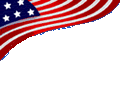 Health Insurance Portability and Accountability ActHIPAA
Please Print this Slide, Sign & Date:
I have reviewed the slides of this presentation and agree to abide by the KMC HIPAA Guidelines.

Signature:_______________________________   Date:__________
Printed Name:____________________________
 
 

I